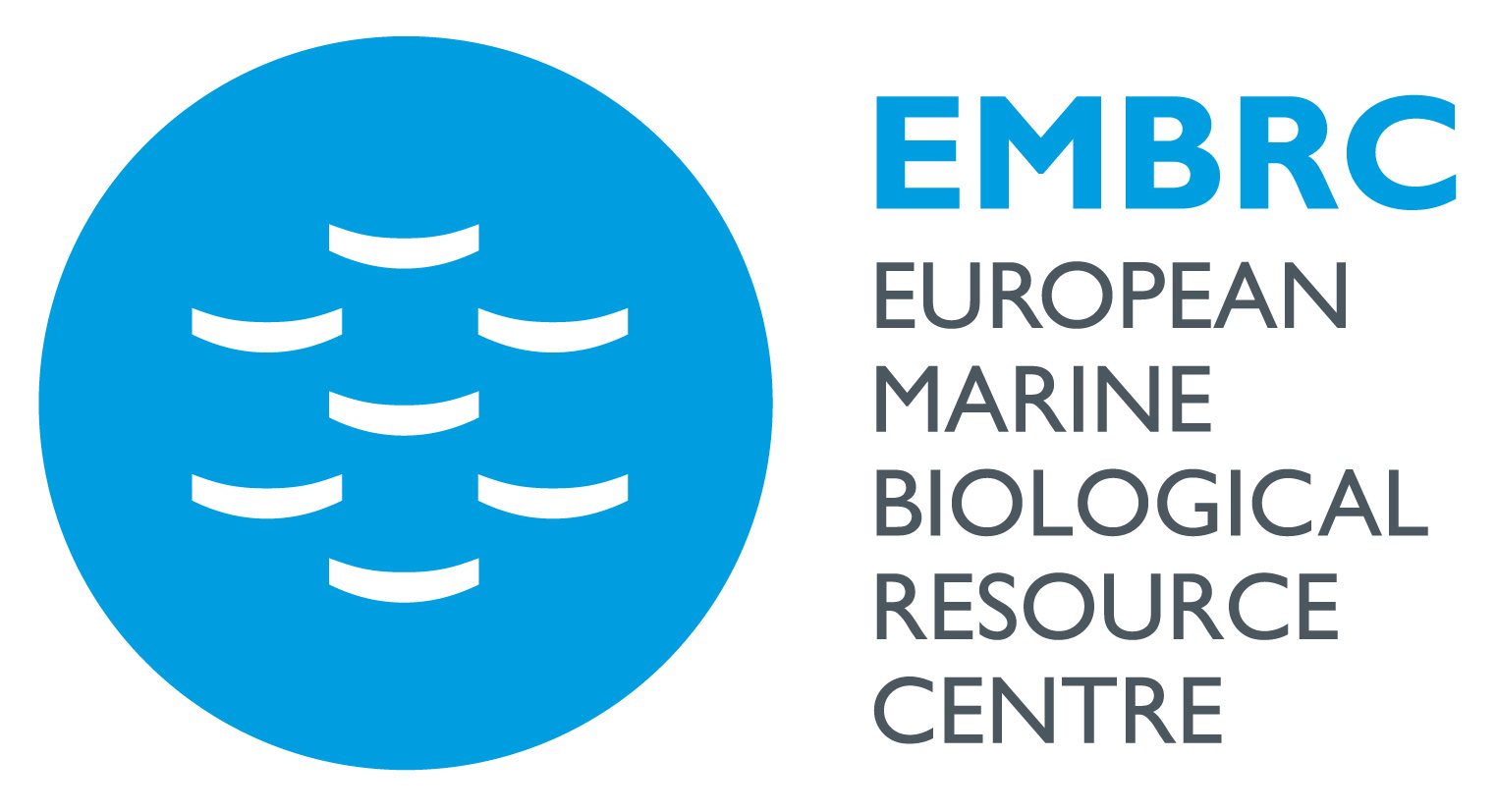 EMBRC -
European Marine Biological Resource CenterK. Deneudt, I. Nardello
Pilot Blue Cloud Workshop
March 28th, 2017
Brussels
1) As a user of the Pilot Blue Cloud; what would you need it to do?
Single sign-on
Retrieve & Access -  Virtual access to data
Analyse & Develop - Virtual access to analytical tools & development environment













Store - Provide private and shared repositories for storing raw and intermediate data
Publish - Provide tools and incentive for publishing final research data
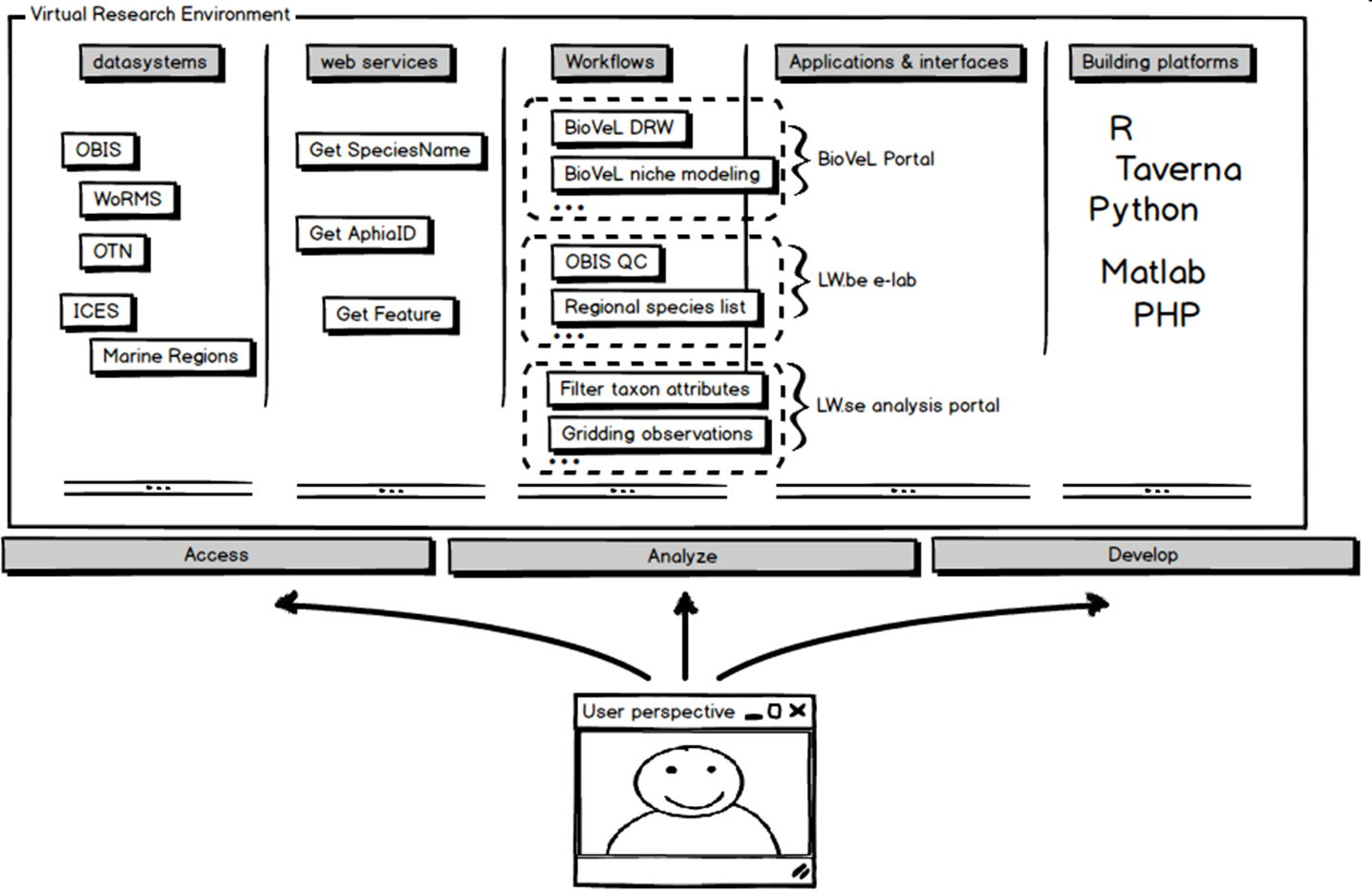 © VLIZ
2) What is the most pressing need to realise the 
	 Pilot Blue Cloud in the short/midterm?
Central authentication system - > single sign-on 

Data Storage capacity - > in support of community-based repositories

Reliable cloud server capacity -> in support of community based systems

Persistent Identifiers - > Identification of origin
??!
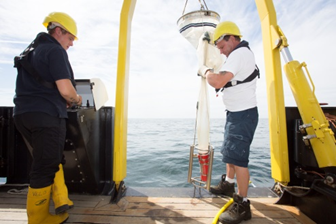 Portal X
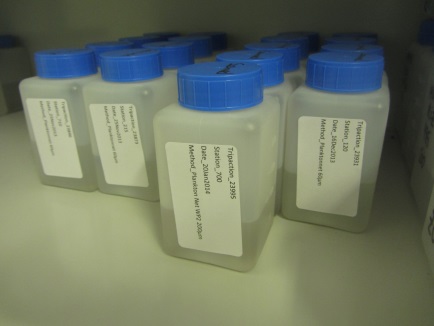 Portal X
Portal Z
3) What are the gaps and obstacles that need to be overcome to realise the Pilot Blue Cloud?

Empower and connect community-based initiatives and systems

Lower treshold for using cloud infrastructure

Connect RI output and respect RI identity

Strengthen interaction with large data infrastructures

Development of lacking systems and repositories